Classrooms of the world
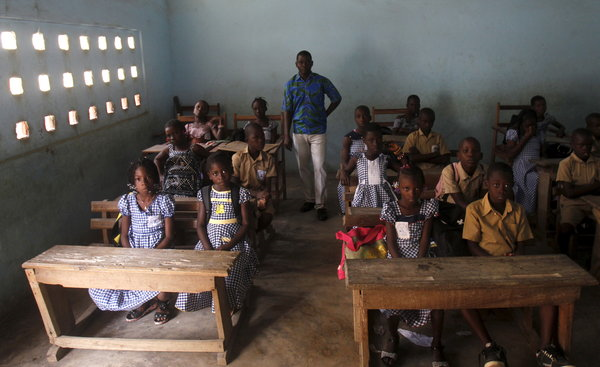 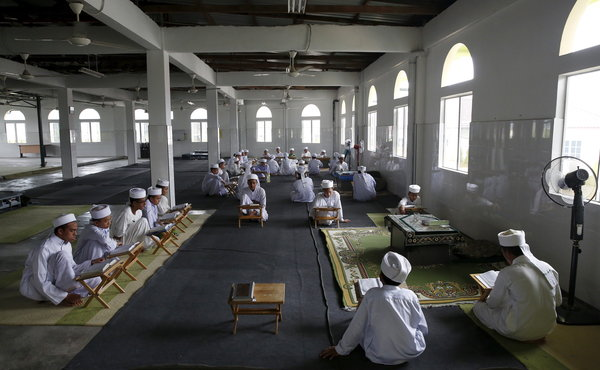 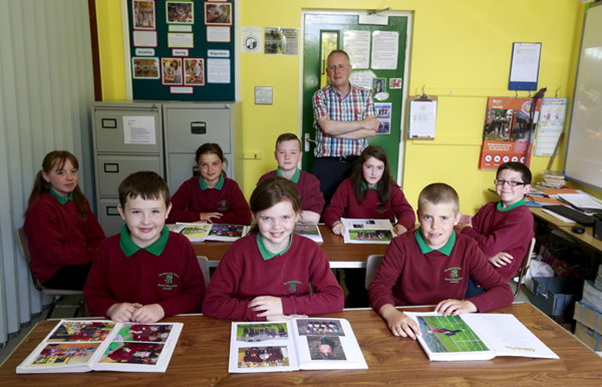 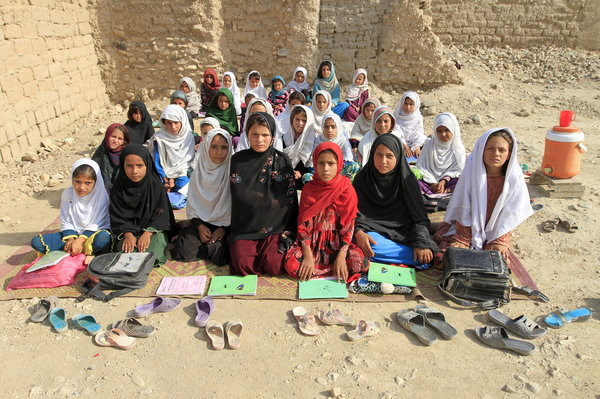 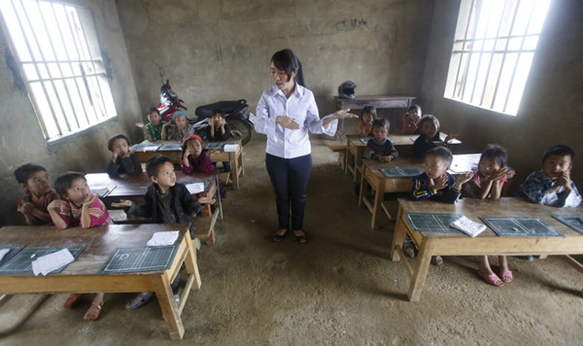 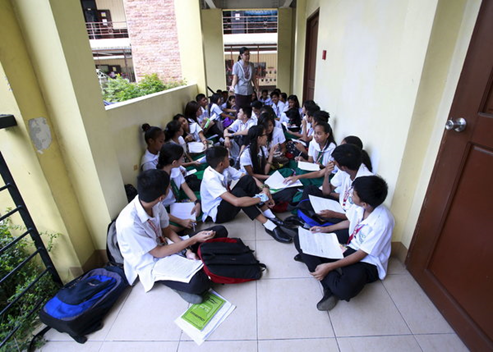 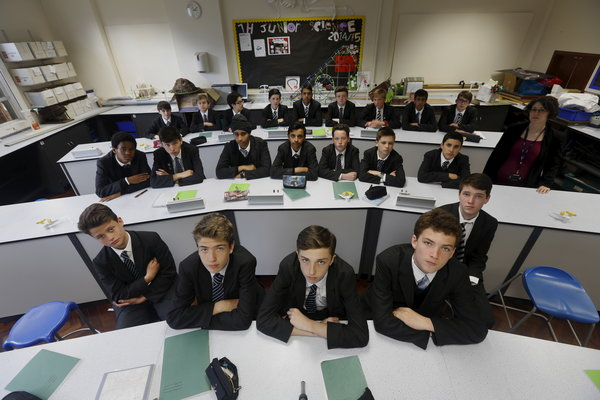 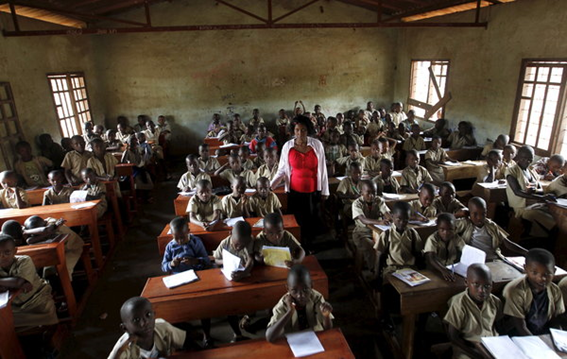 Abidjan, Cote d’Ivoire Abidjan, Cote d’Ivoire
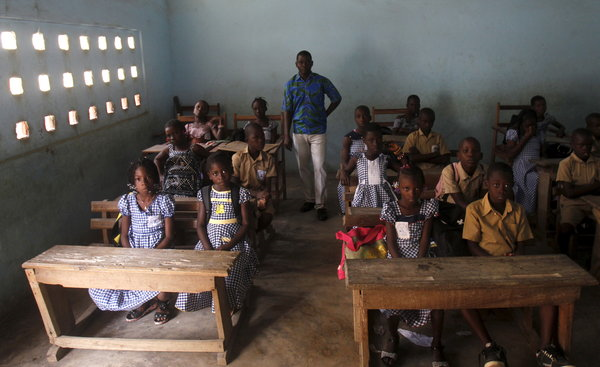 Kuala Lumpur, Malaysia
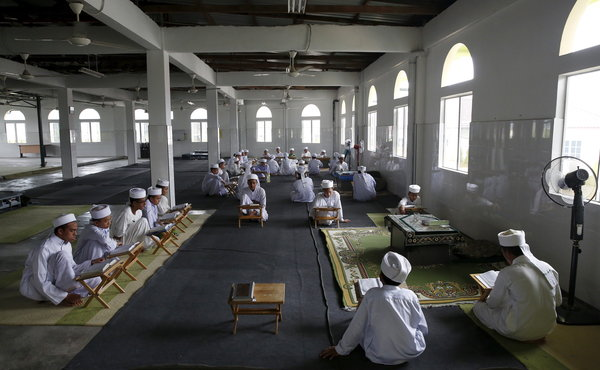 Northern Ireland, U.K
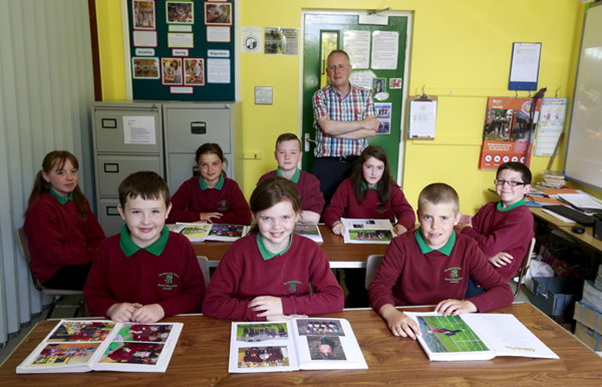 Jalalabad, Afghanistan
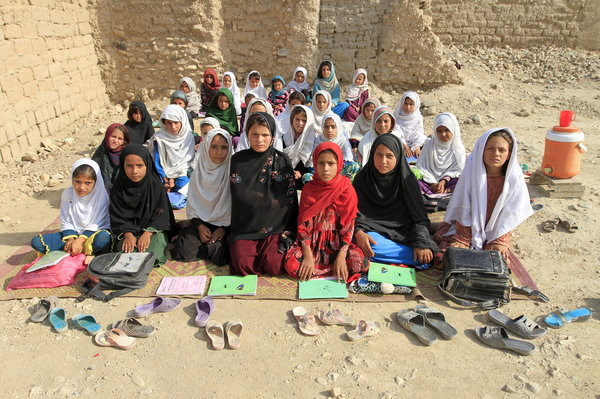 Vietnam
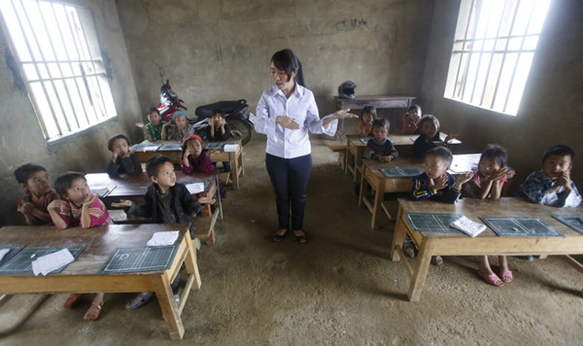 Manila, Philippines
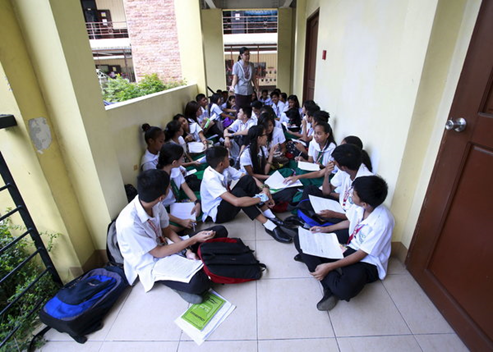 London, England
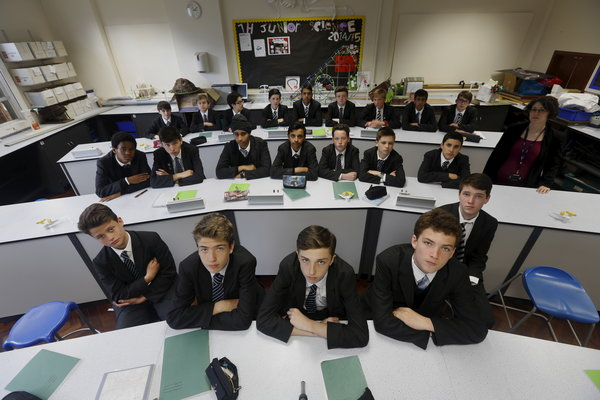 Bujumbura, Burundi
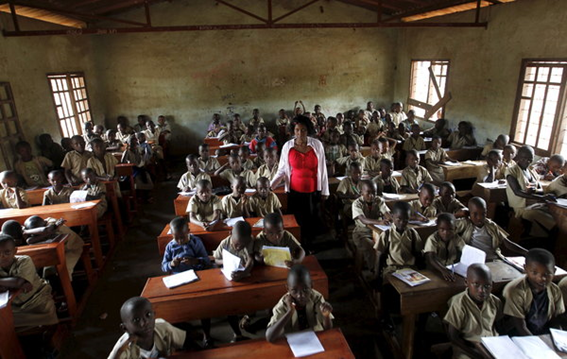